UTE – Università Cardinal Colombo - MILANOGiovedì, 12 ottobre 2023
Marisa D’Aloiso
CLEOPATRA
REGINA DI ROMA.

Una donna,
una regina, 
nella storia
 e nel mito!
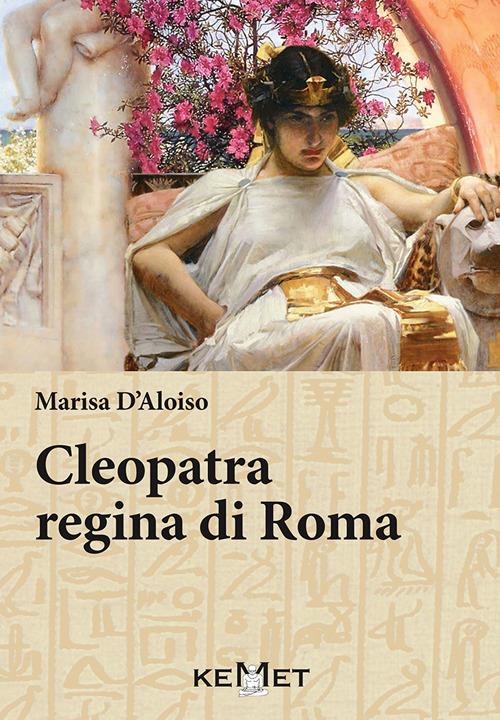 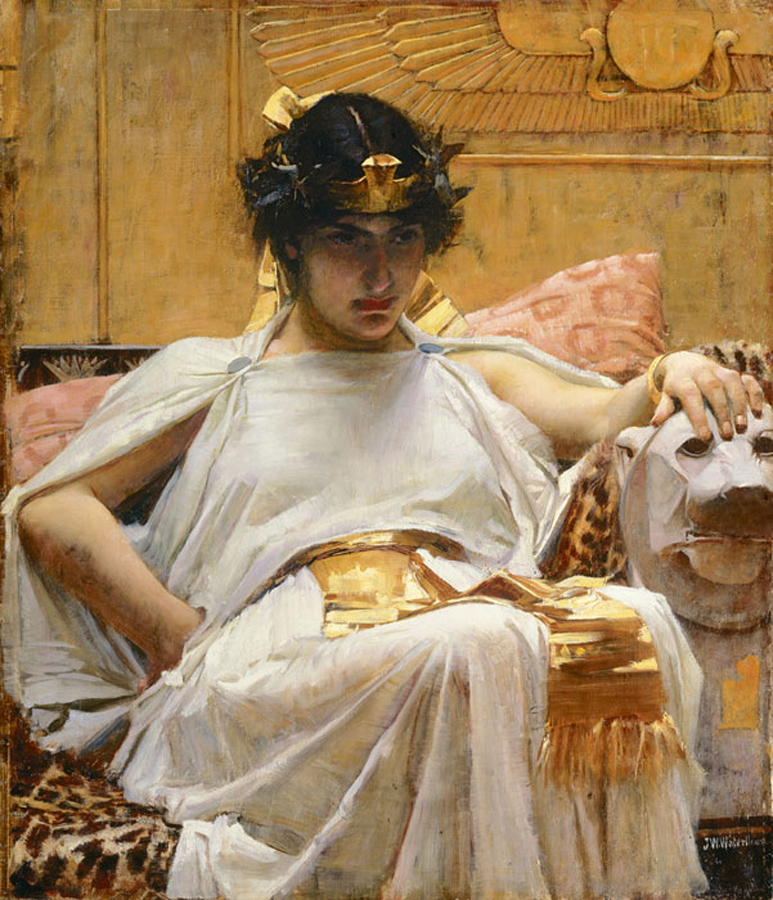 John William Waterhouse, Cleopatra sul trono.
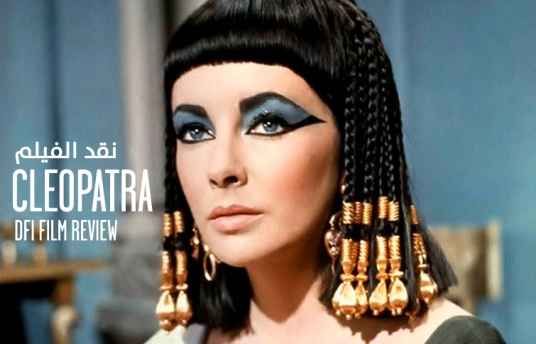 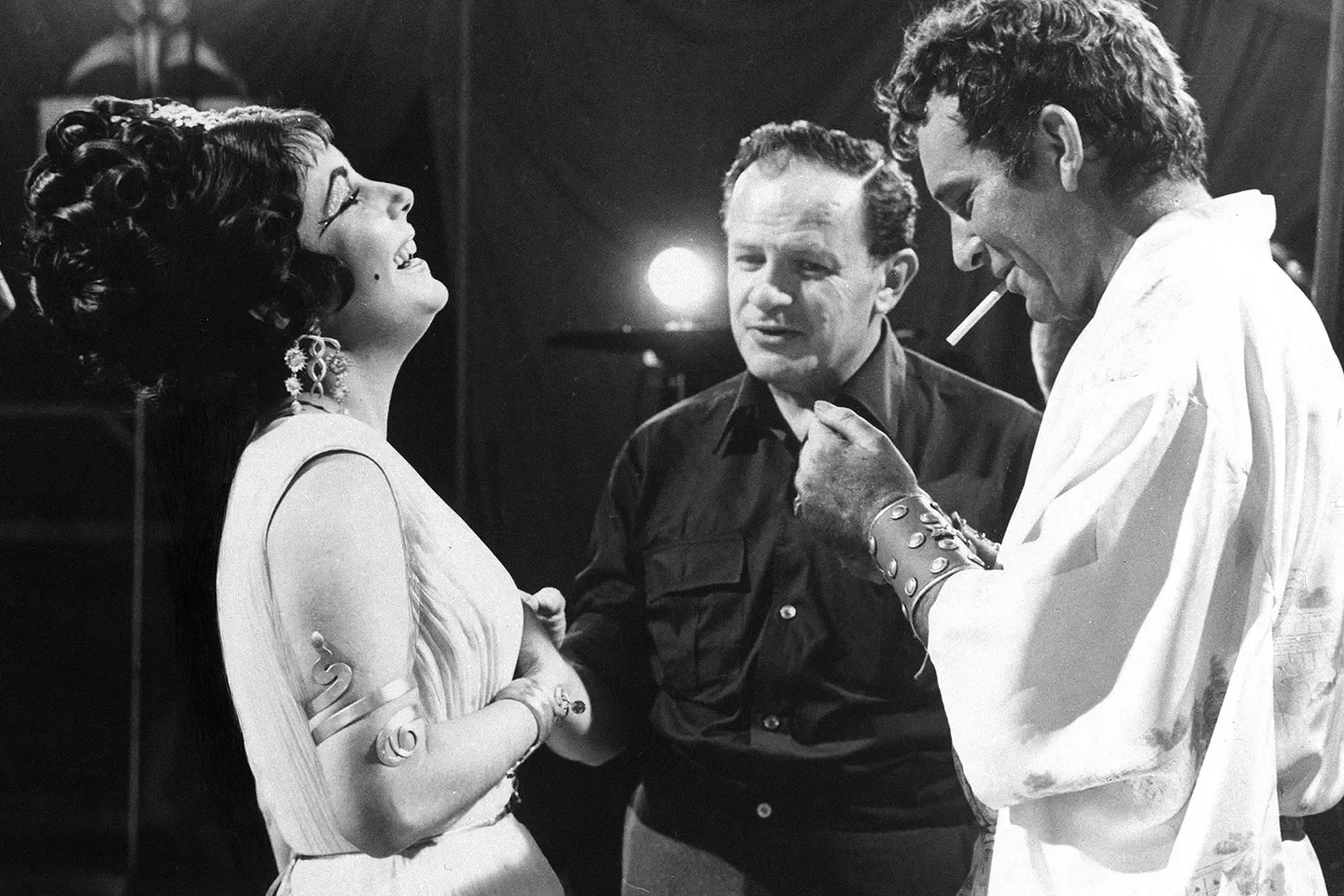 Liz Taylor – Il regista polacco Joseph Leo Mankievich – Richard Burton.
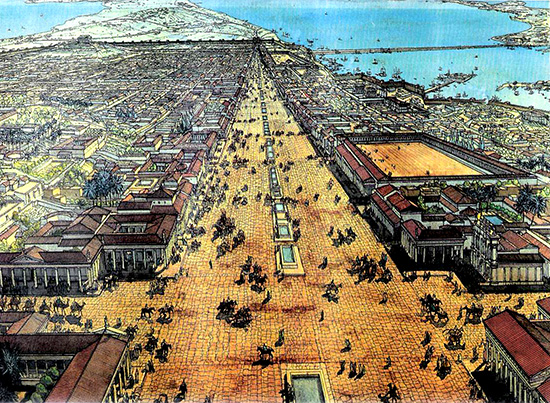 Alessandria d’Egitto. Ricostruzione.
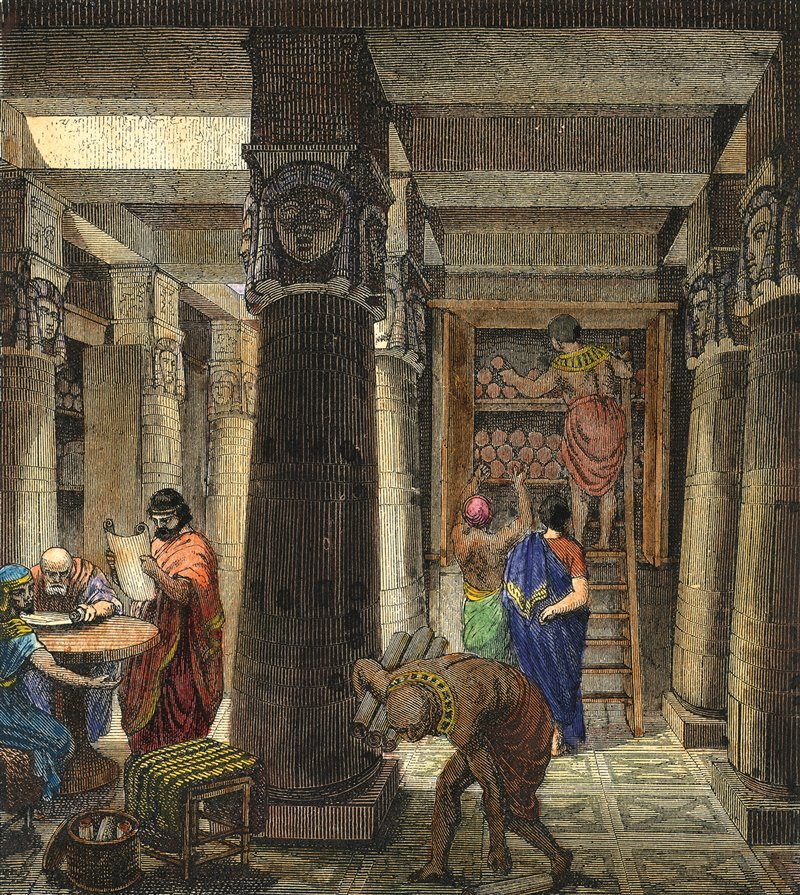 Incisione del 1876 che raffigura l'interno della Biblioteca di Alessandria fondata verso il 290 a.C. da Tolomeo I, successore di Alessandro Magno in Egitto, insieme al Museo.
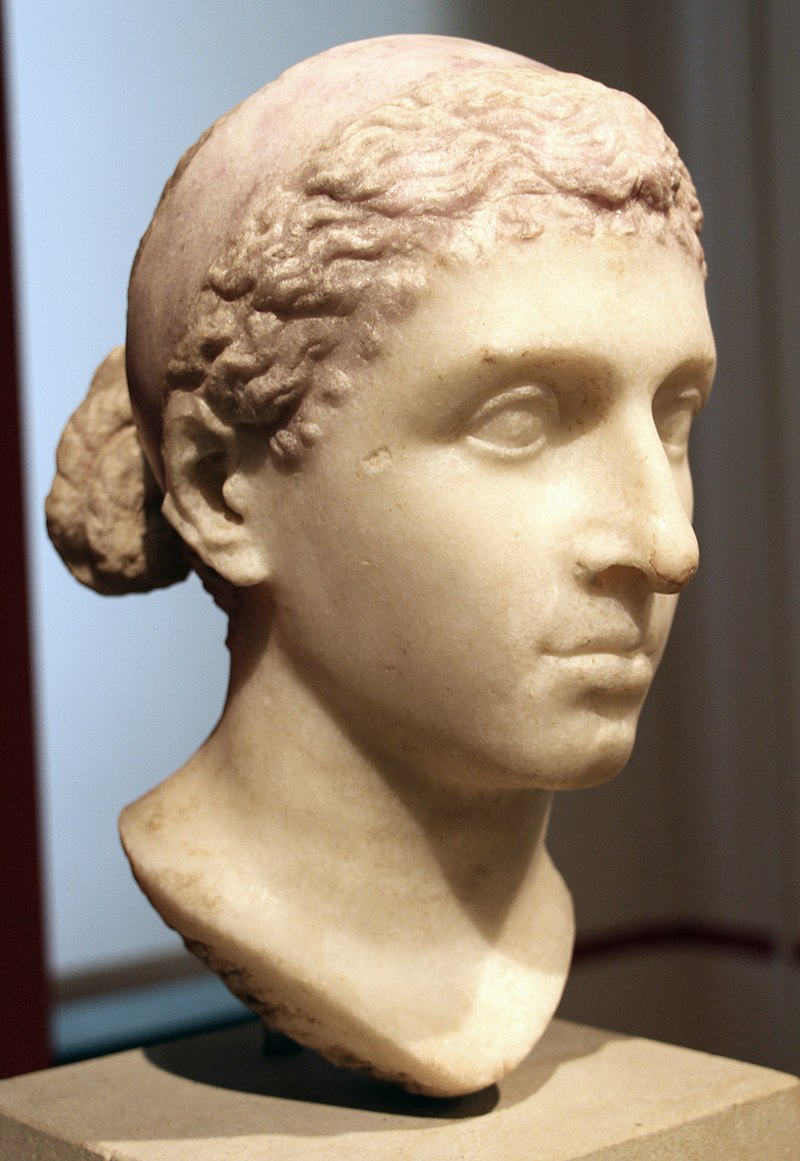 Cleopatra. Busto marmoreo di scuola alessandrina, anni 40-30 a.C. Altes Museum, Berlino.
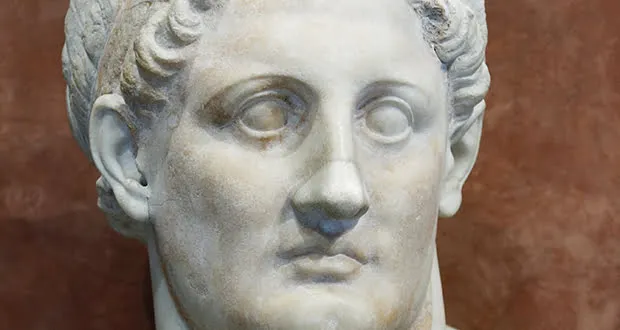 Testa in marmo di Tolomeo XIII, fratello di Cleopatra e faraone d’Egitto.
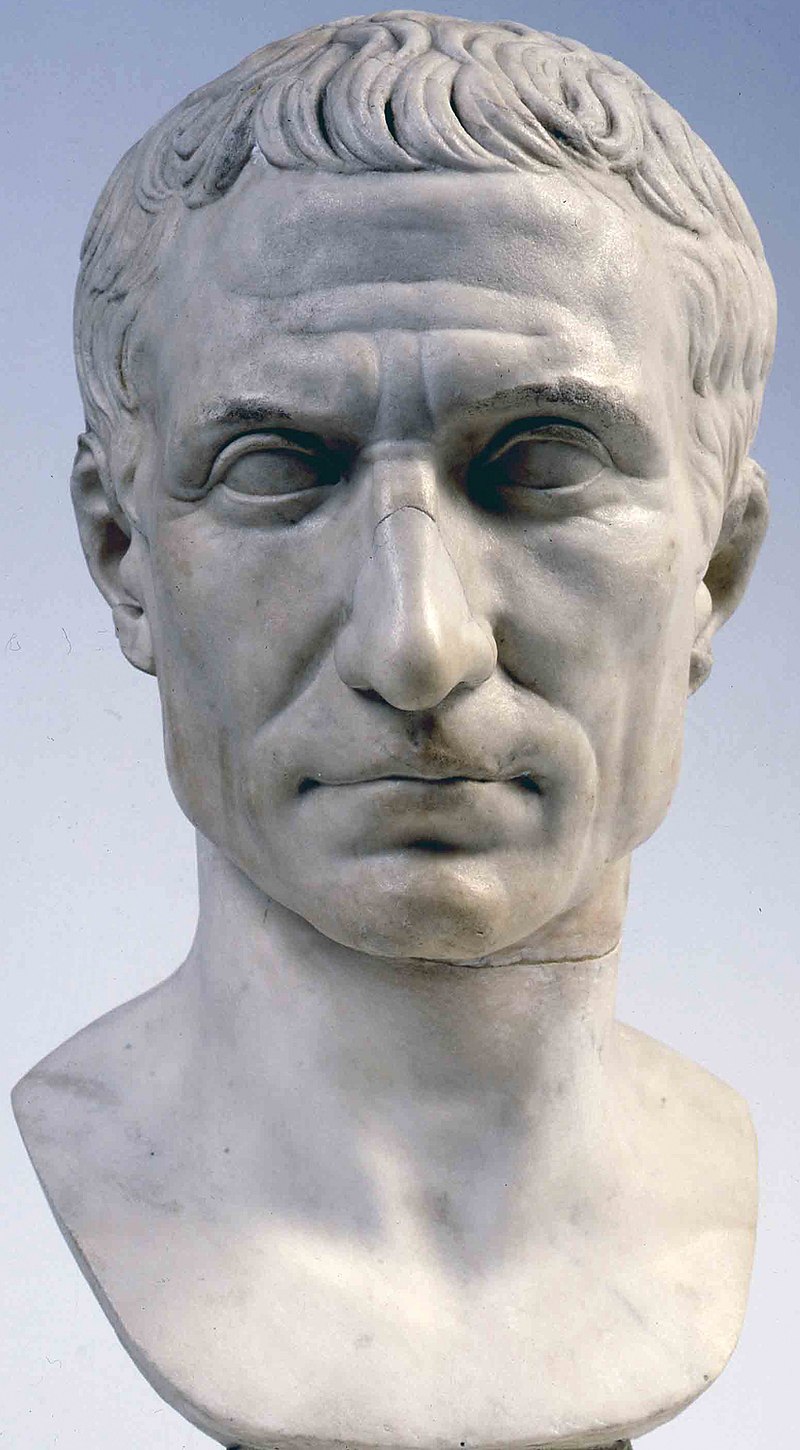 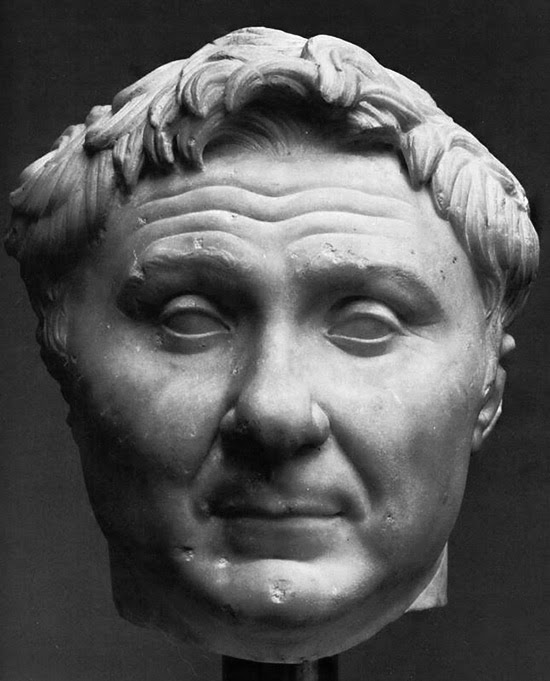 Caio Giulio Cesare                                          Gneo Pompeo Magno
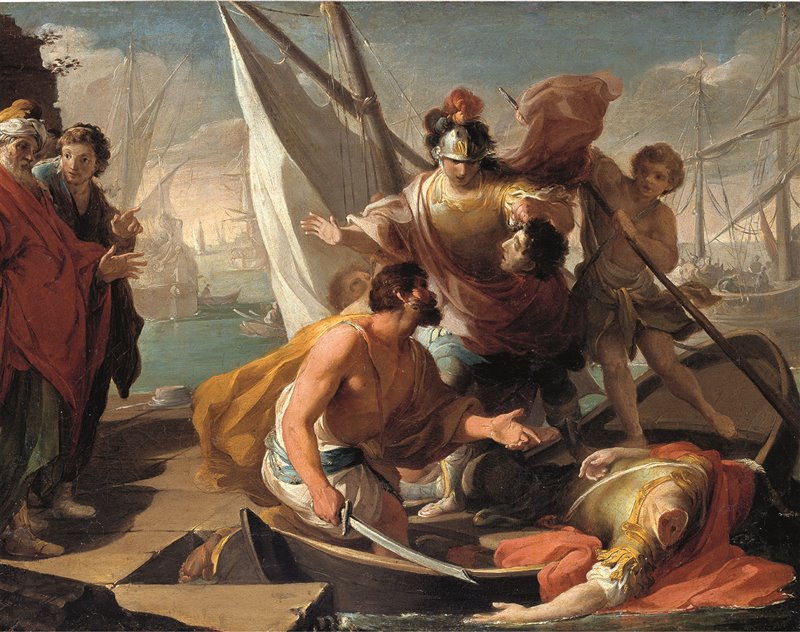 Gaetano Gandolfi. La testa di Pompeo offerta in dono a Cesare. Olio su tela, Sec. XVIII.
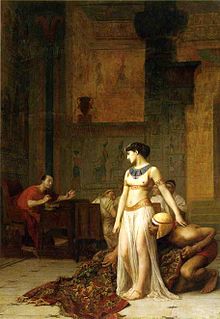 Jean-Leon-Gerome. Cleopatra davanti a Cesare. Olio su tela, 183x129cm, 1866, Collezione privata.
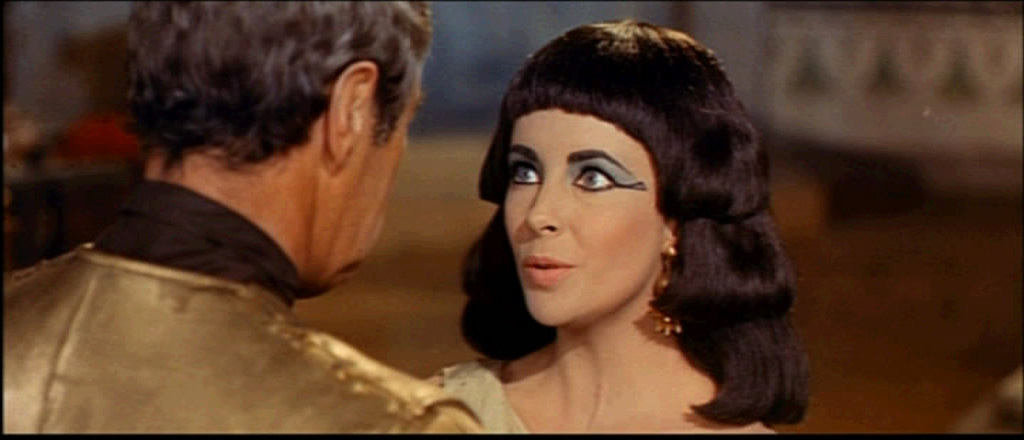 Cleopatra, Liz Taylor, incontra Cesare, Rex Harrison.
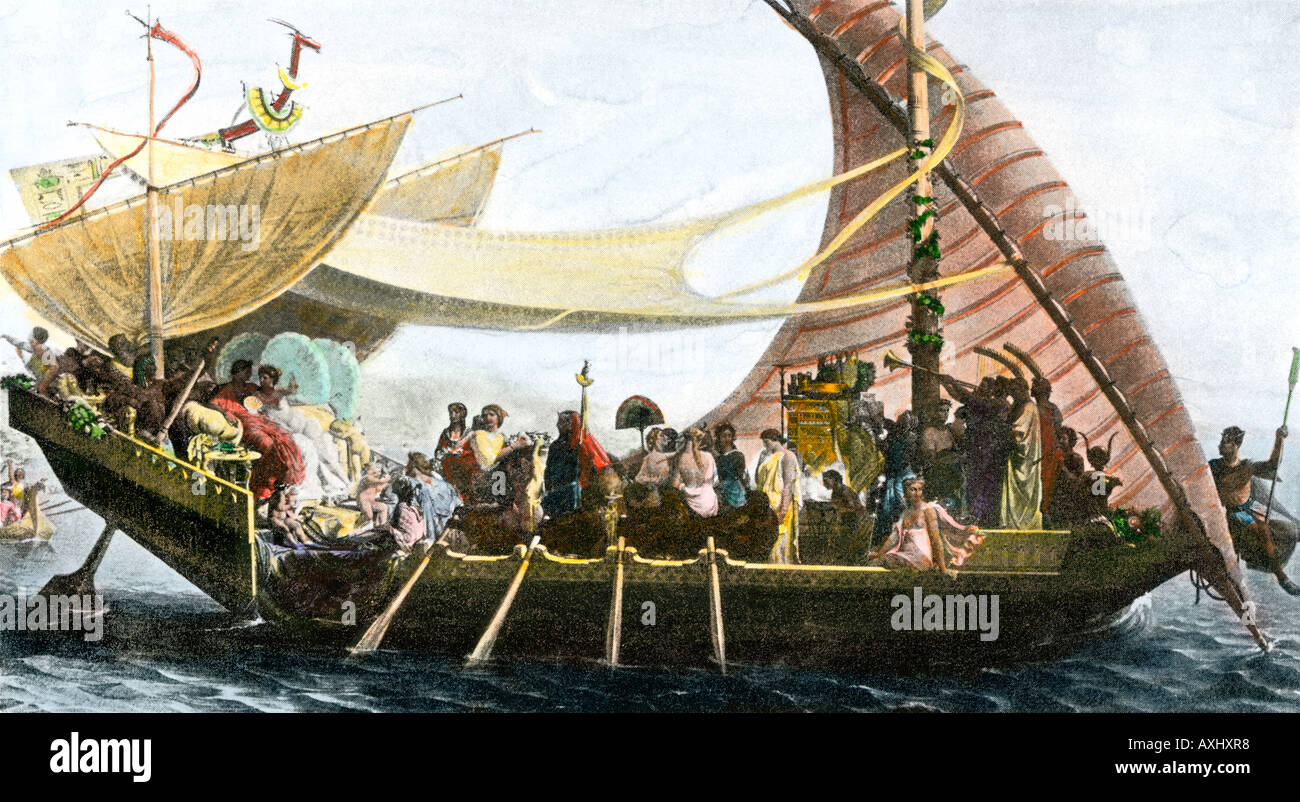 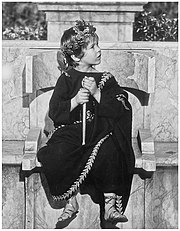 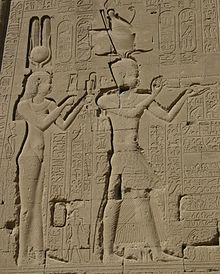 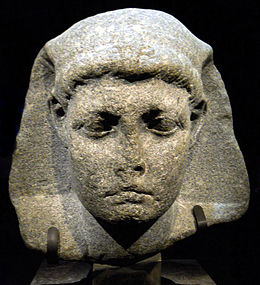 Cesarione Illustrazione   Clopatra e Cesarione al tempio di Dendera  Testa di statua di Tolomeo XV
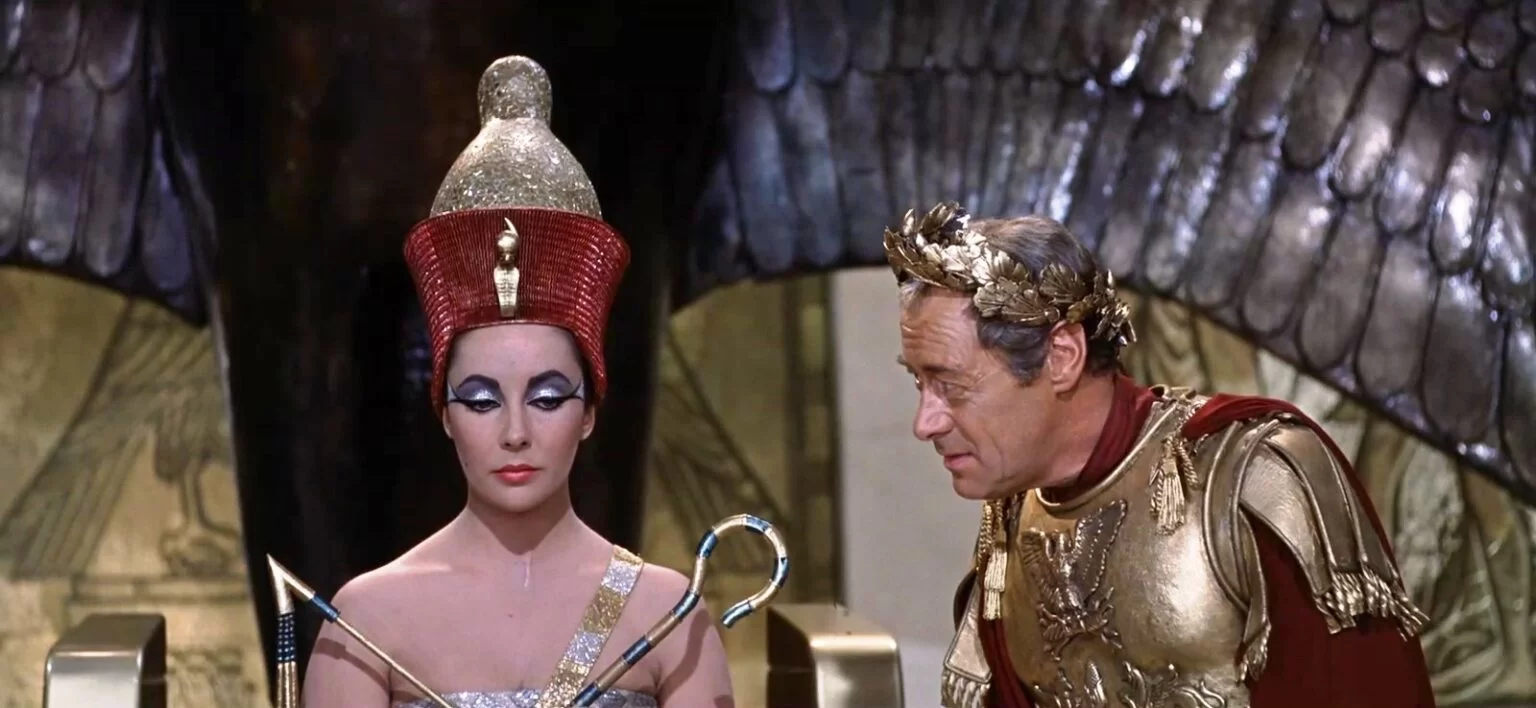 Cleopatra, Liz Taylor, e Cesare, Rex Harrison.
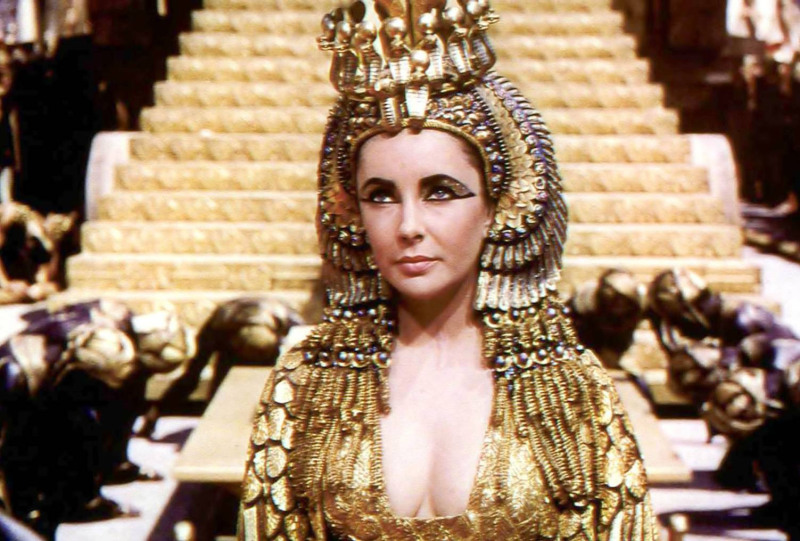 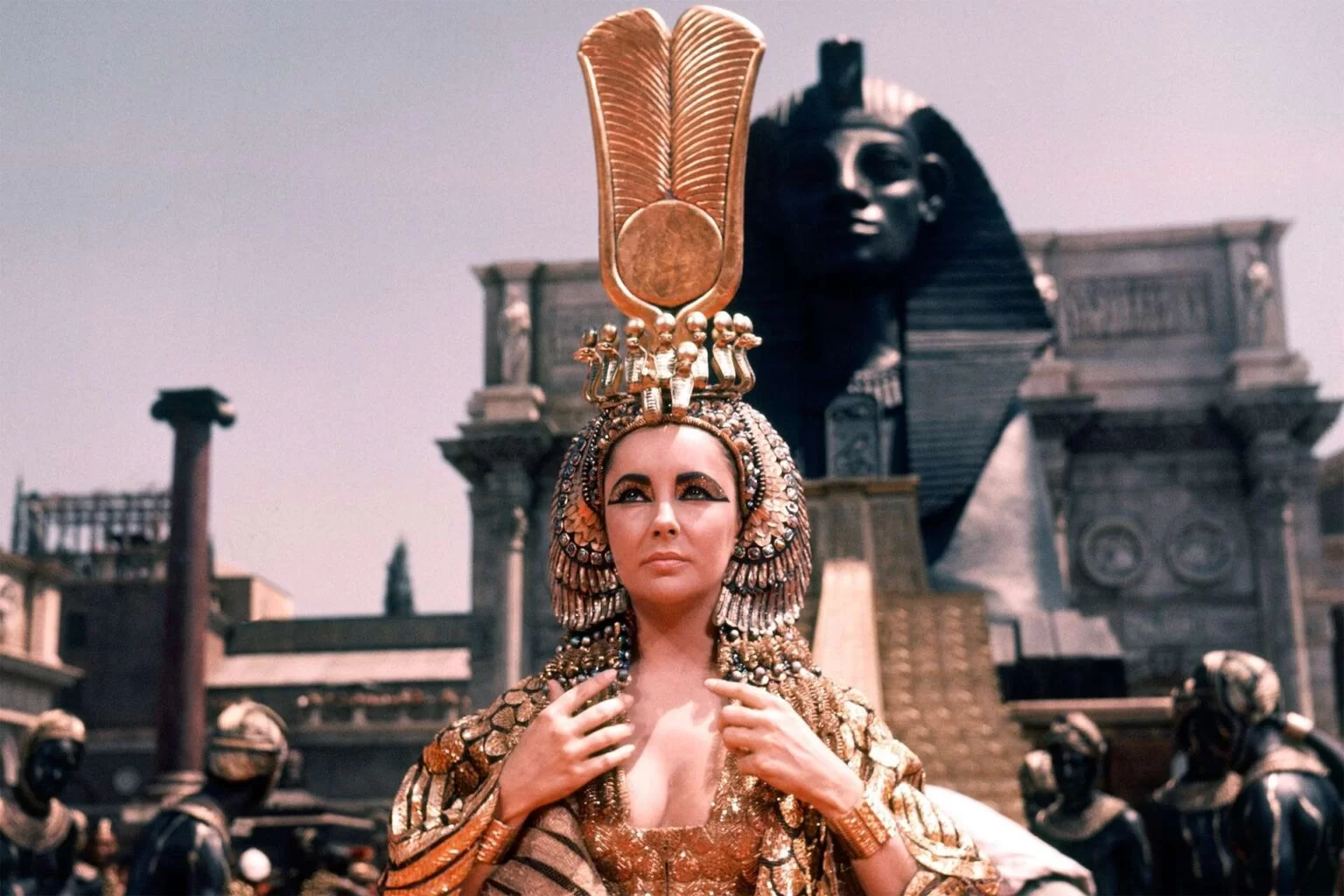 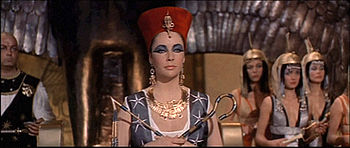 Le regina Cleopatra, Liz Taylor, sul trono.
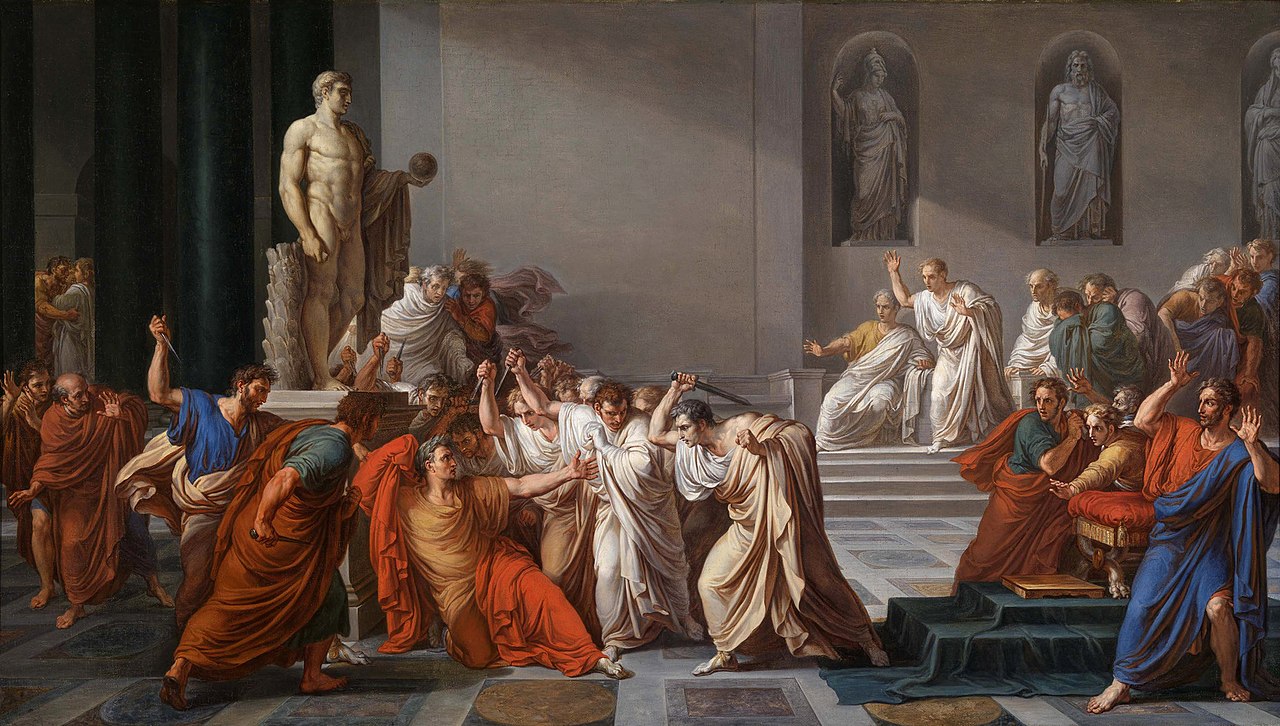 Vincenzo Camuccini. La morte di Cesare.Olio su tela, 1806circa, Museo Capodimonte, Napoli.
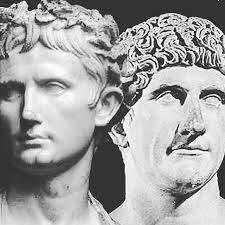 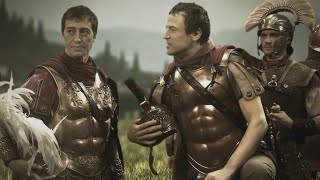 Il 3 ottobre 42 a.C. I triumviri Ottaviano e Antonio nei pressi di Filippi sconfiggono gli uccisori di Cesare.
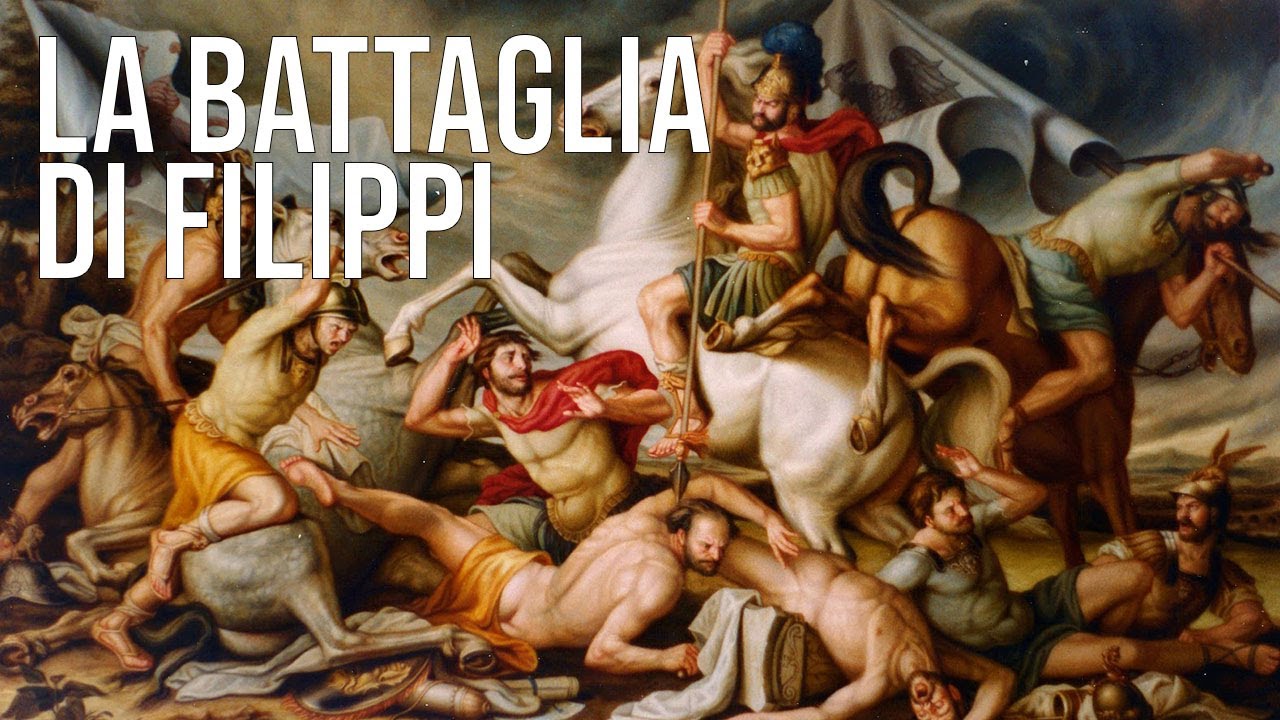 Anno 42 a.C.
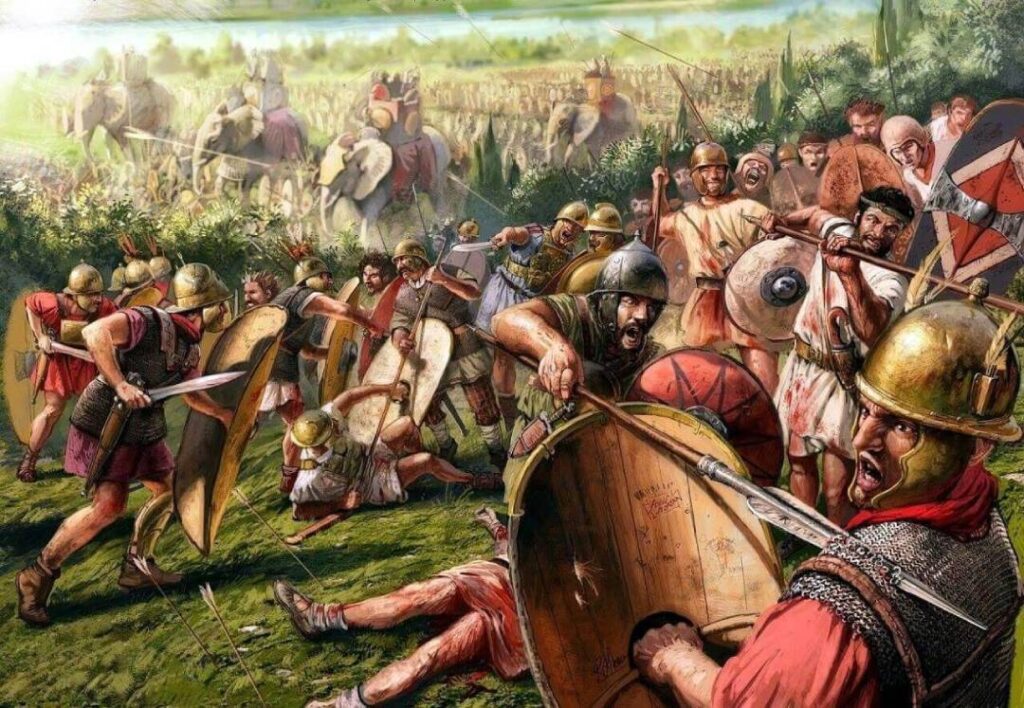 Battaglia di Filippi, 42 a.C.
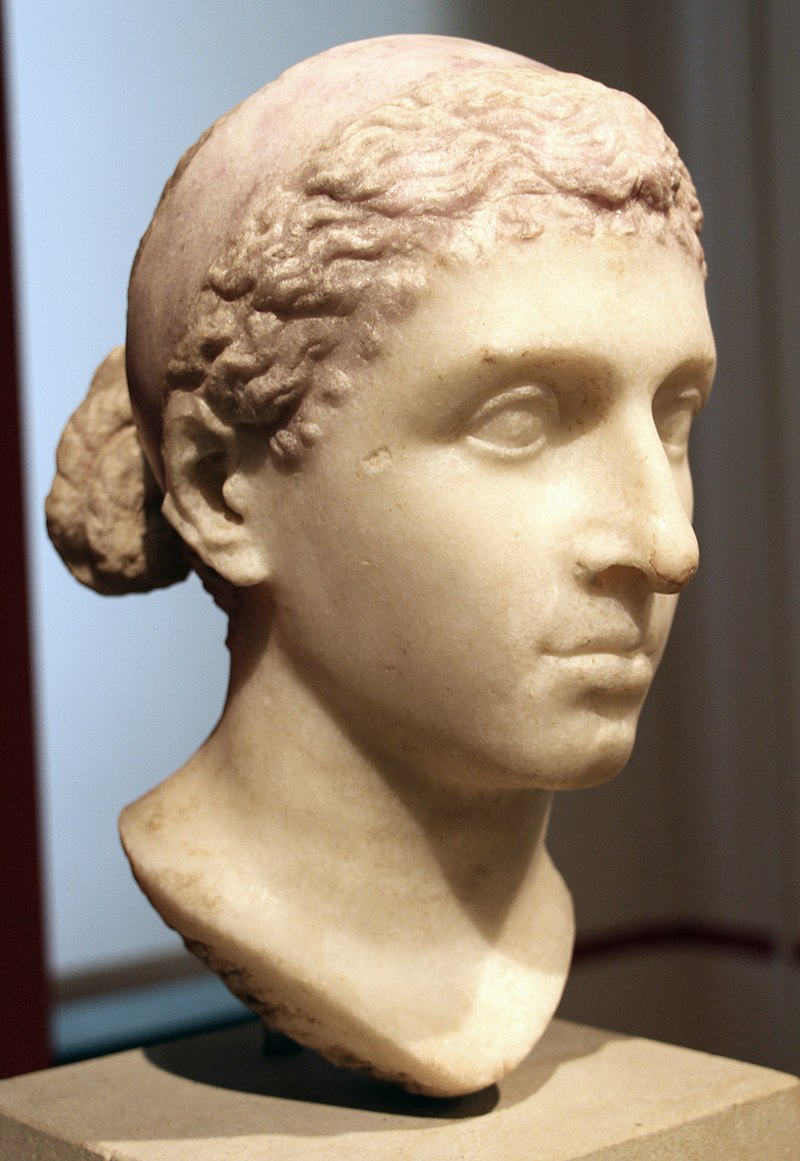 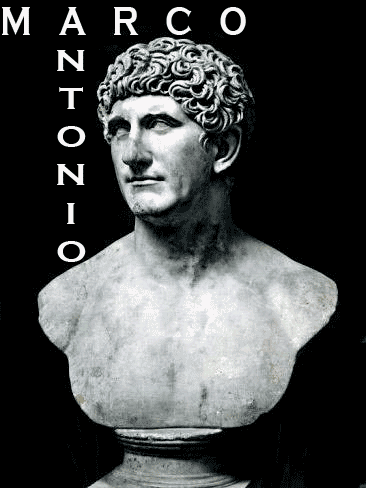 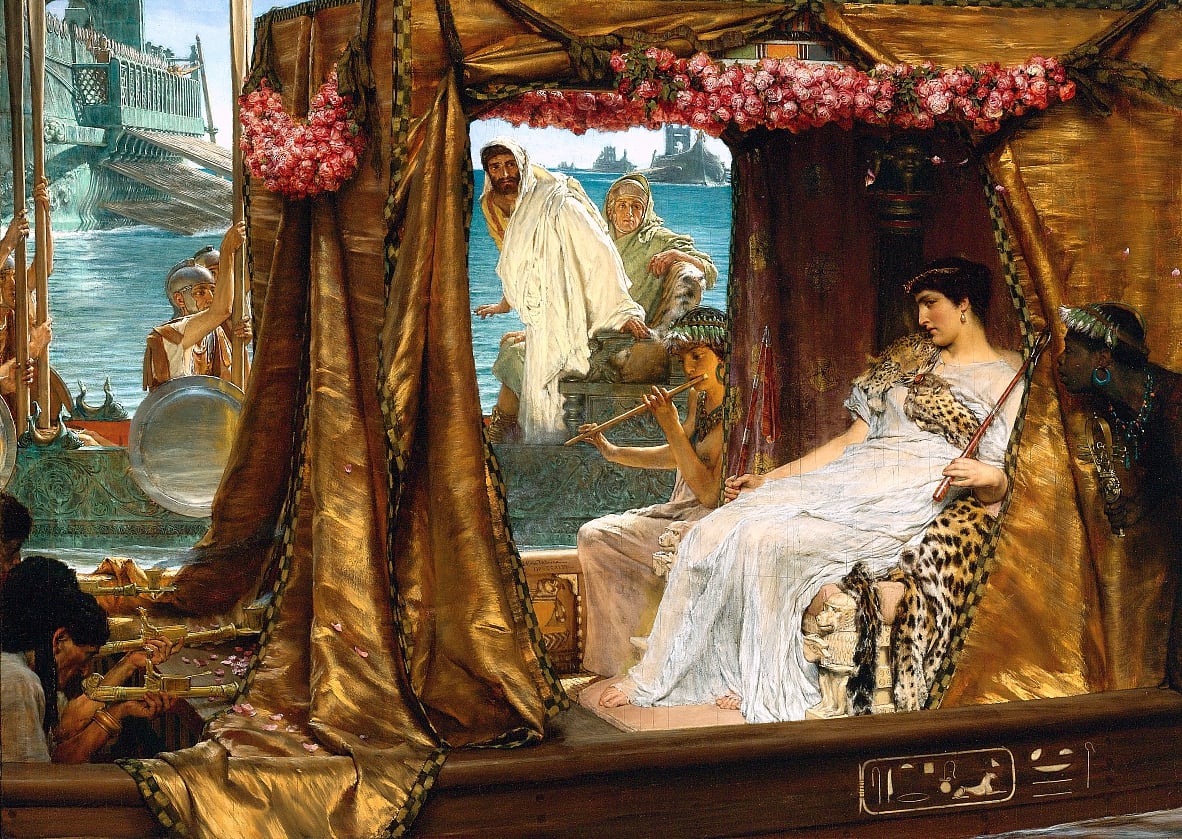 Sir Alma Tadema. L’incontro di Antonio e Cleopatra.Olio su tavola, 65x91cm, 1885, Collezione privata.
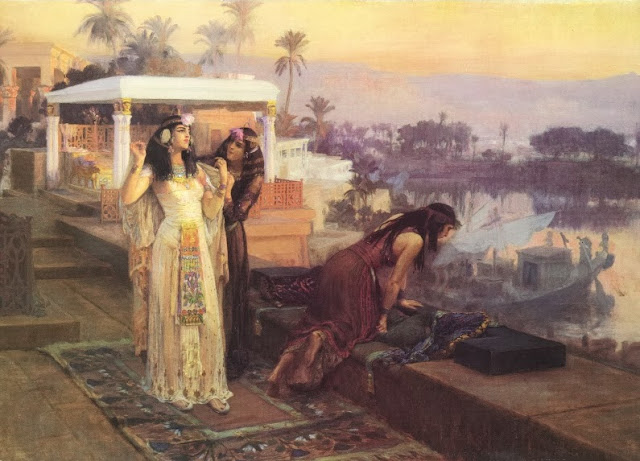 Frederick Arthur Bridgman. Cleopatra sulla Terrazza di Philae. Olio su tela,1896, Museum of Art, New York.
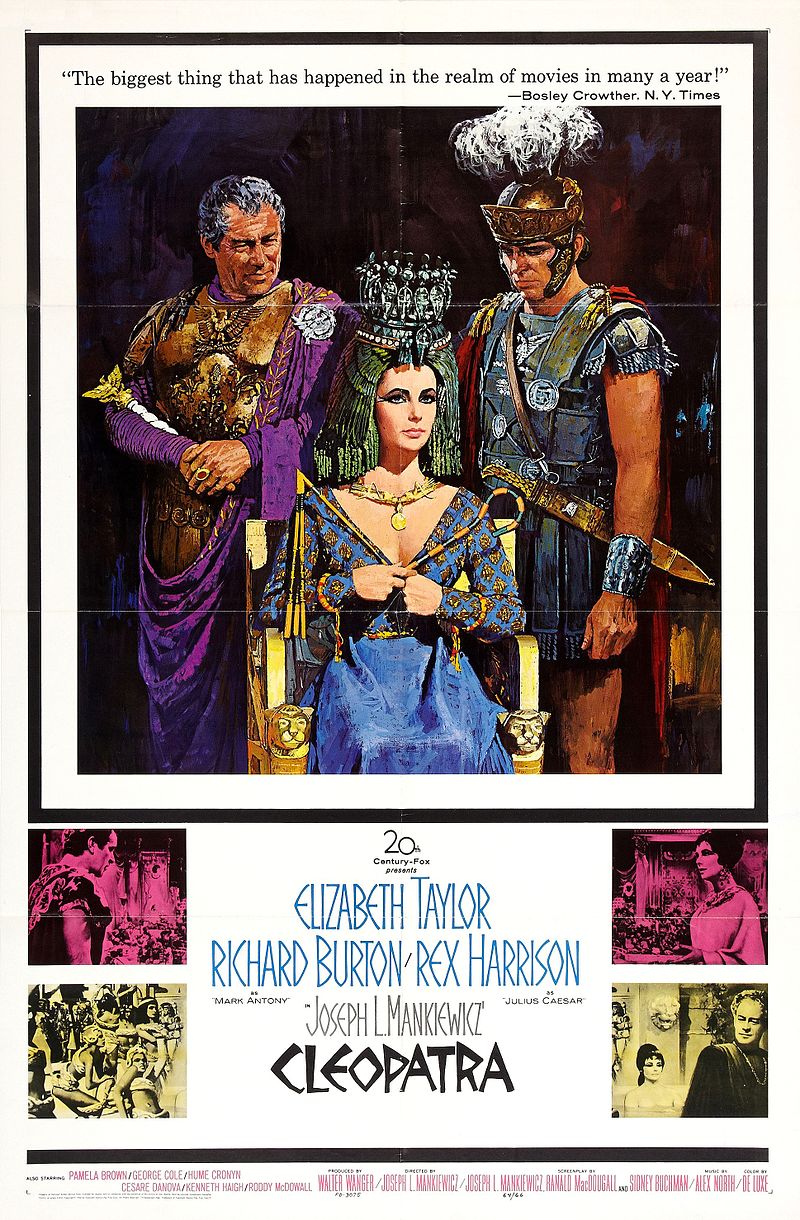 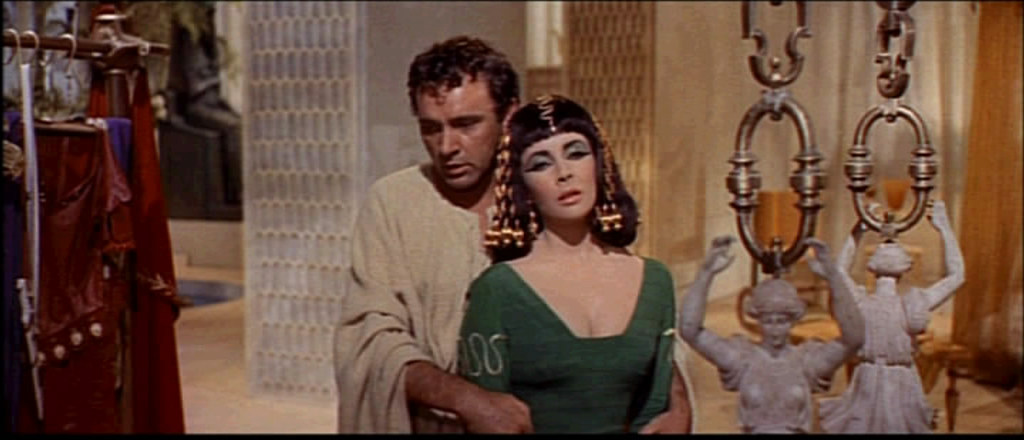 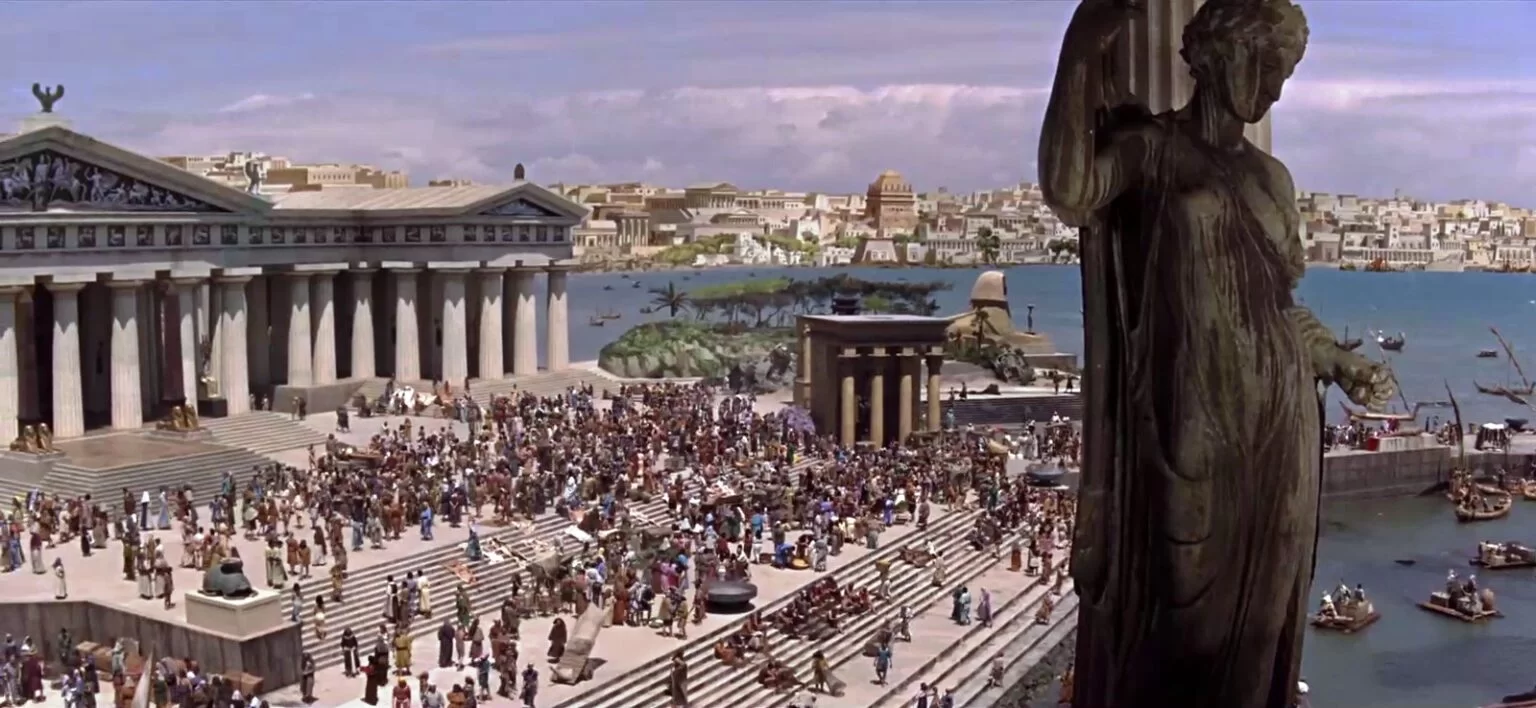 Il set del film dl 1963 ad Alessandria d’Egitto.
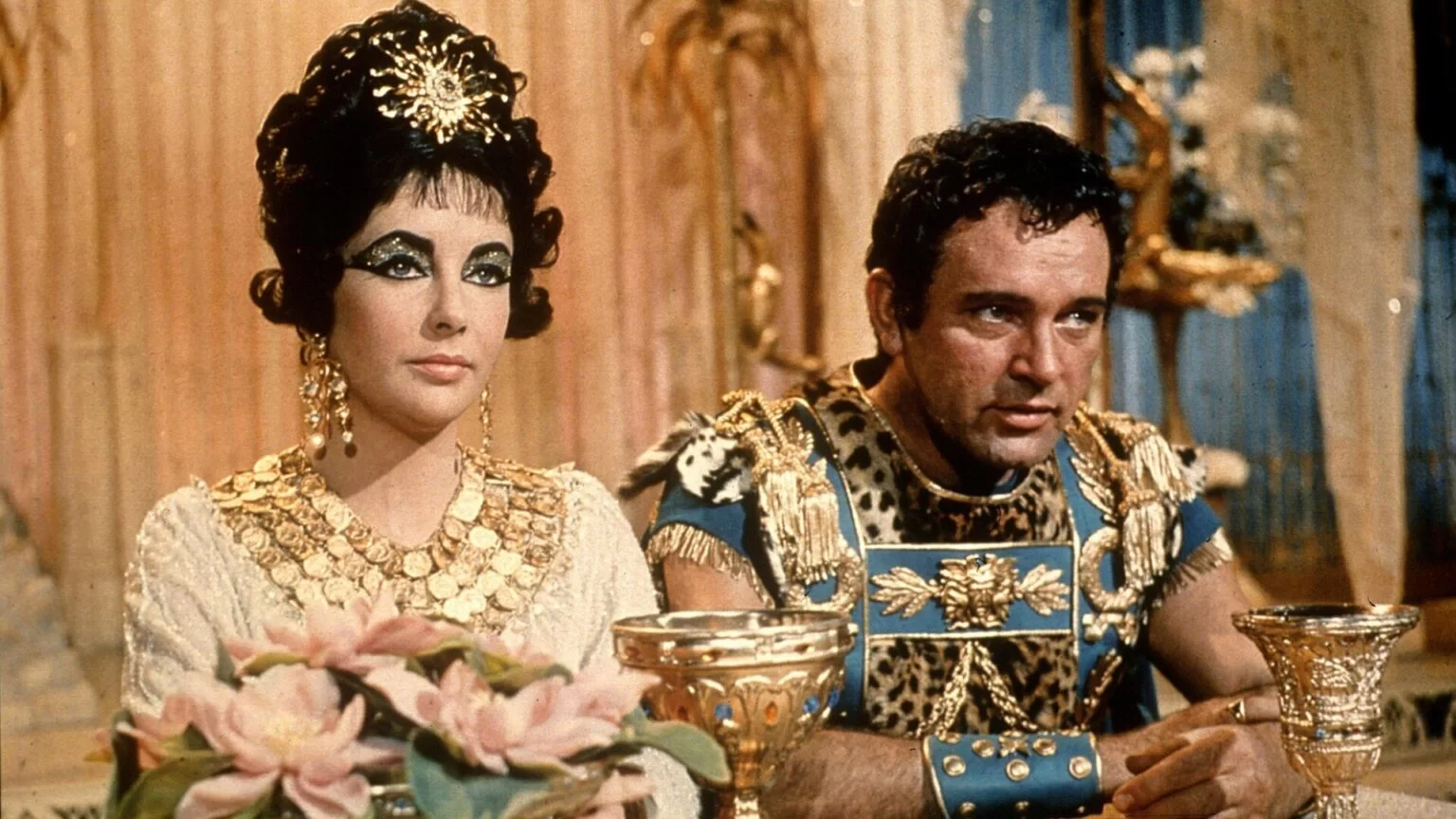 Liz Taylor e Richard Burton, Cleopatra e Antonio.
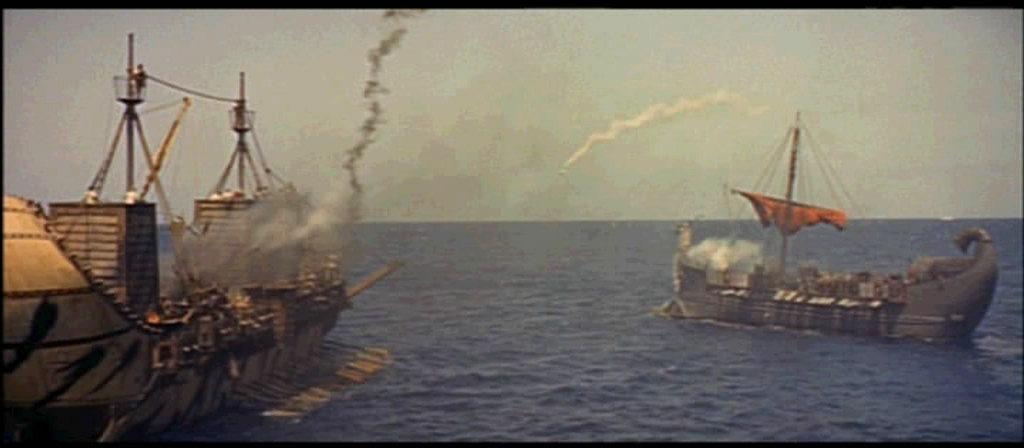 2 settembre 31 a.C. Battaglia navale di Azio.
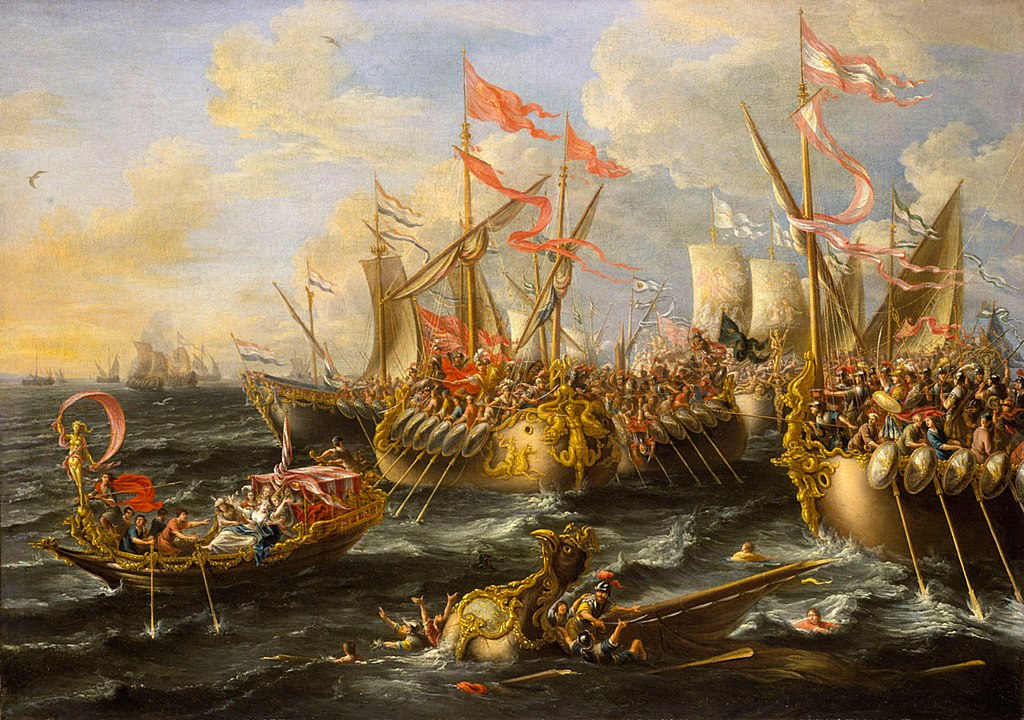 Lorenzo Alberto Castro. La battaglia di Azio. Olio su tela, 1672.
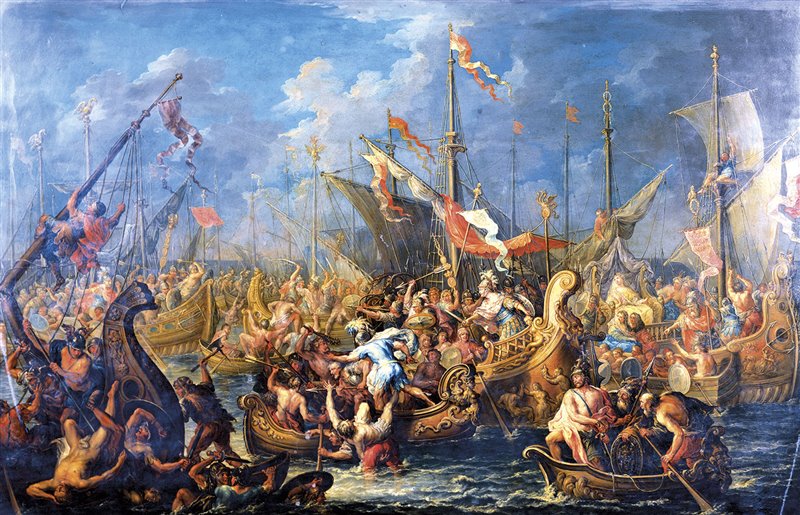 Johann G. Platzer. Il trionfo di Ottaviano ad Azio.Olio su tela, XVIII secolo.
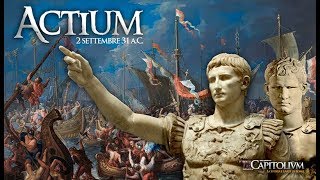 Ottaviano vincitore!
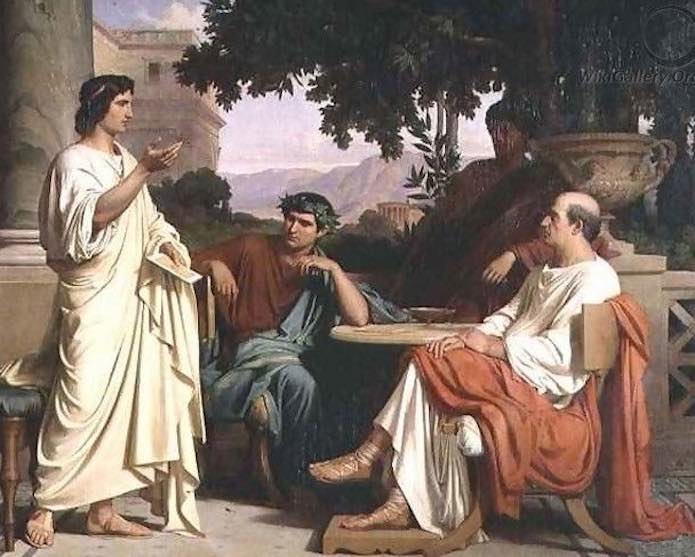 Charles François Jalabert. Orazio, Virgilio e Vario nella villa di Mecenate.Olio su tela, Collezione privata.
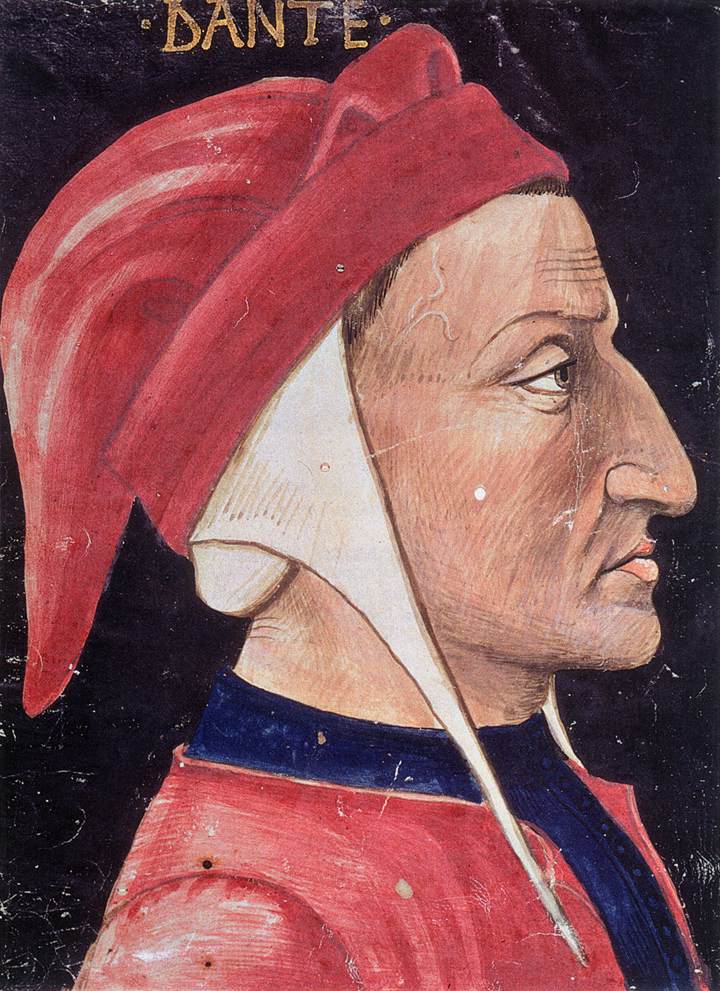 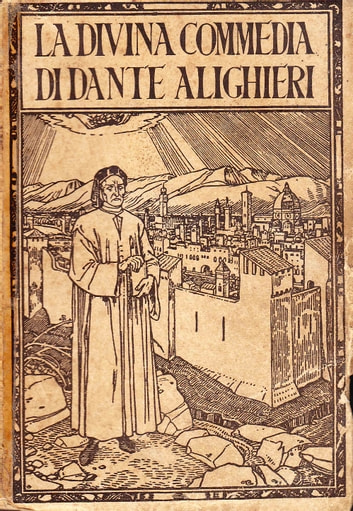 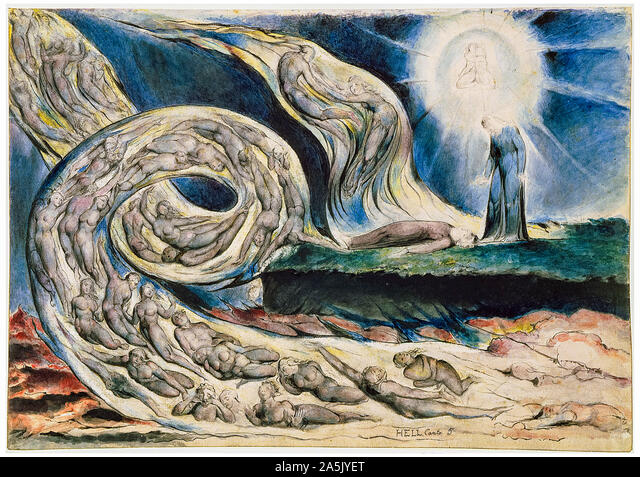 William Blake. Il cerchio dei Lussuriosi o Il turbine degli amanti. Olio su tela 1824-1826.«Cleopatràs lussuriosa» Inferno, Canto V, verso 63.
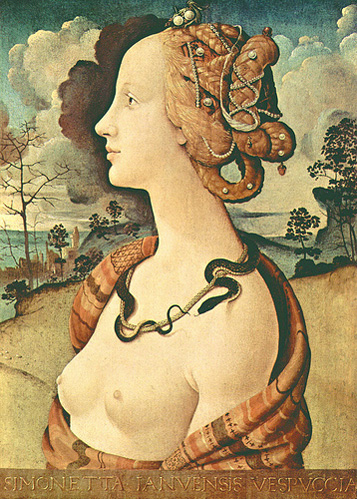 Piero di Cosimo. Simonetta Vespucci come Cleopatra.Olio su tavola, 57x42cm, 148ca, Museo Condé, Chantilly.
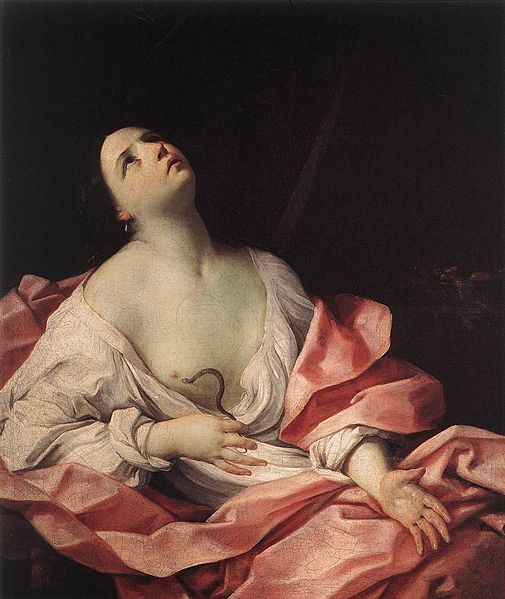 Guido Reni. Cleopatra punta dall'aspide. Olio su tela, 113x95cm, 1630, Royal Collection at Windsor Castle, Londra.
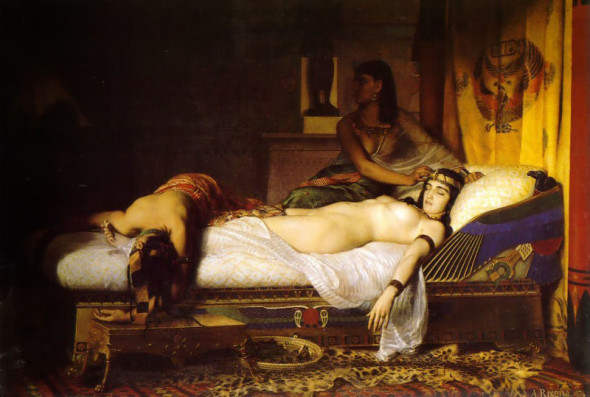 Jean-André Rixens La Morte di Cleopatra.Olio su tela, 1874, Musée des Augustins di Tolosa.
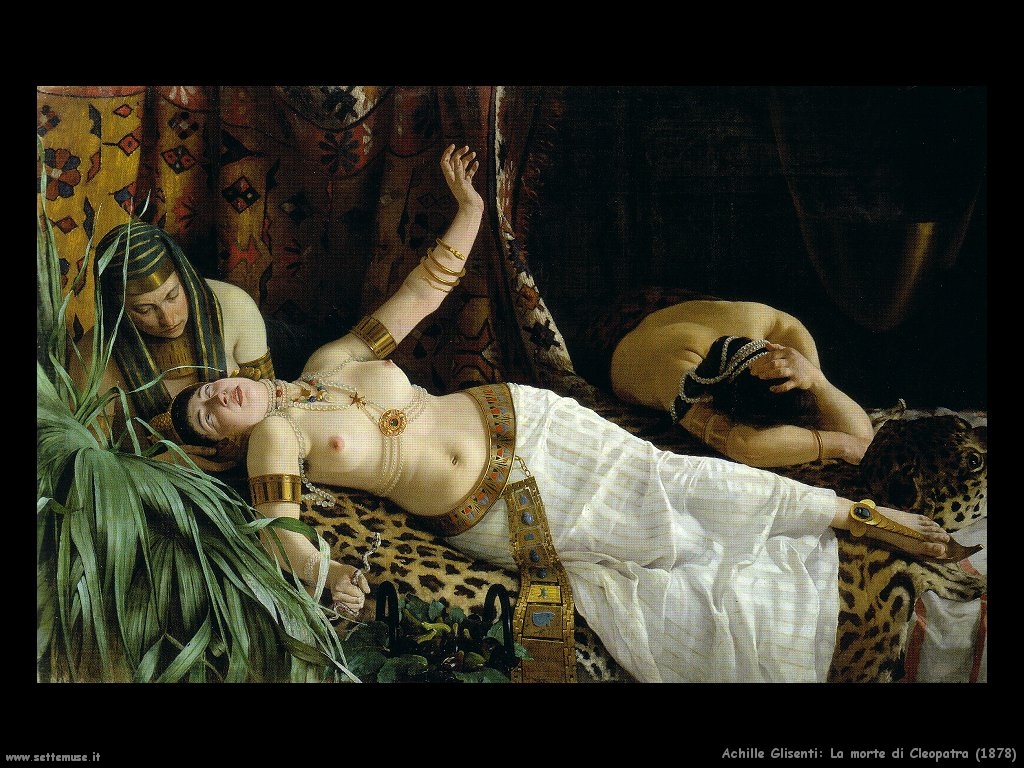 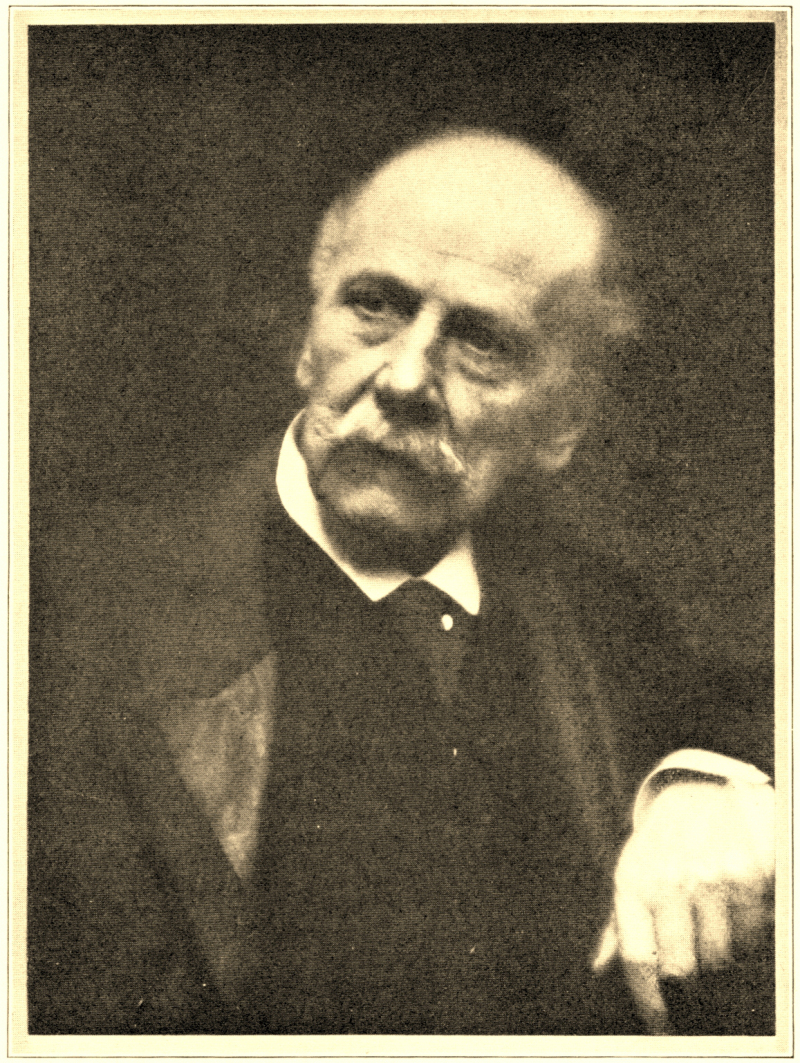 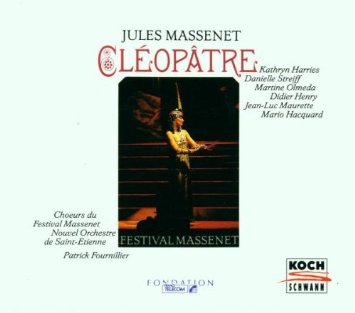 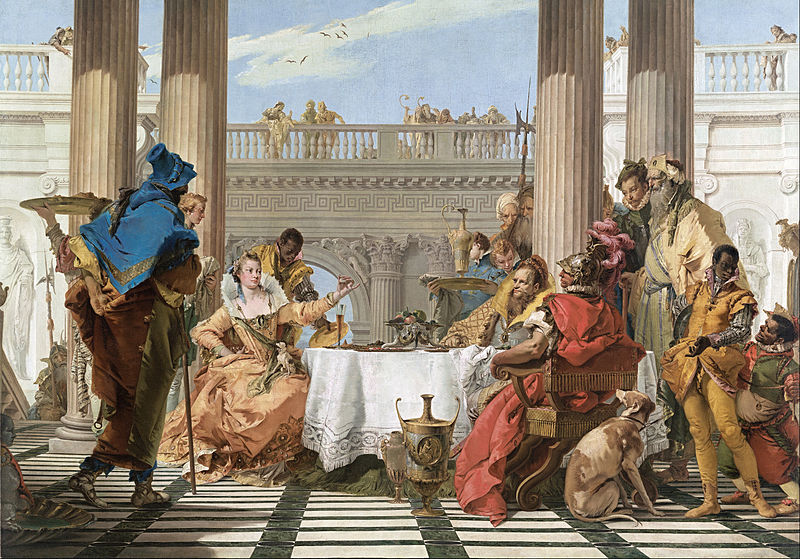 Giambattista Tiepolo. Il Banchetto di Antonio e Cleopatra.Olio su tela 1743-'44, National Gallery of Victoria, Melbourne.
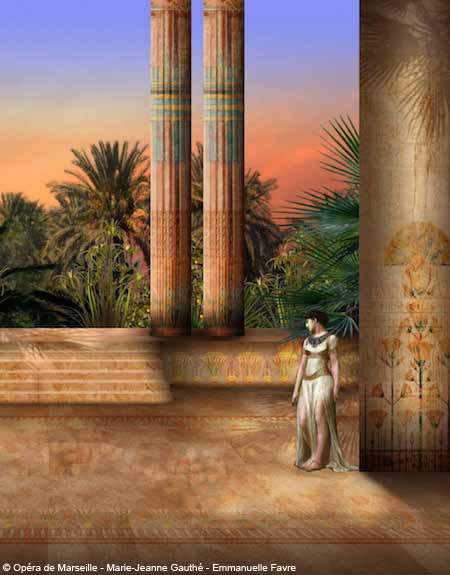 Da «Cléopâtre» di Jules MassenetAtto III CLEOPATRAJ'ai versè le poison dans cette coupe d'or.Quiconque effleura ses bordsen la vidant boira la mort.Mais a celui qui prendra mon baiserviendra repondre a son baiser!Et j'offrirai mon regard le plus tendre.O mes asclaves, parmi vous,en est-il un qui m'aime et me desir assez.Pour voloir se griser d'une caresse?Il connaitra mon plus tendre baiser!(Des esclaves tendent des bras. Elle en choisit un)(Cleopatre, lui tendant la coupe)Viens, toi! Je suis la mort divine, enchanteresse!
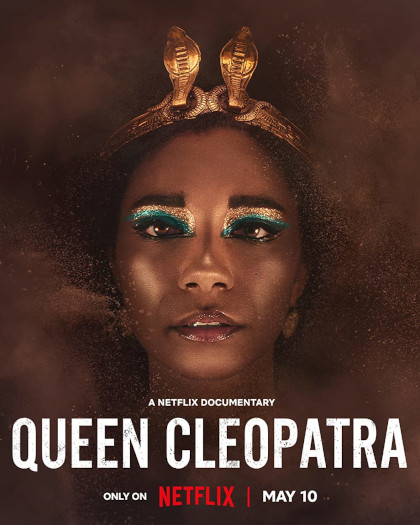 Anno 2023
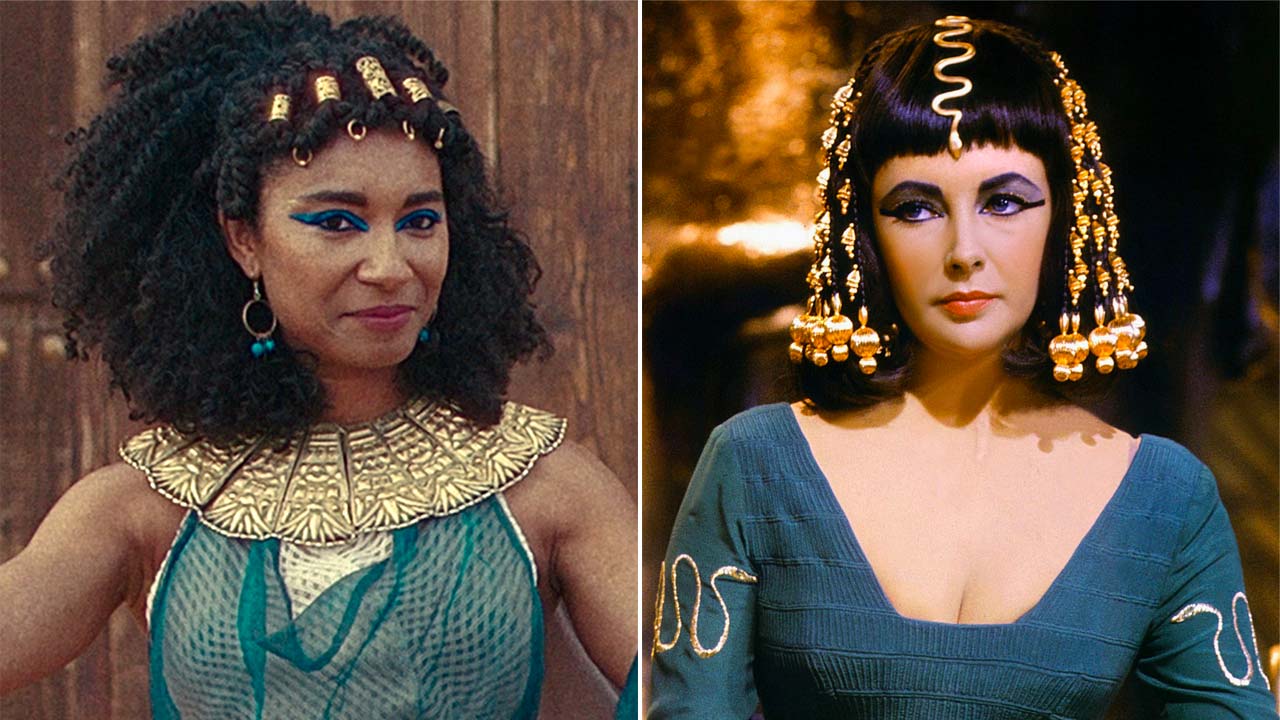 Adele James e Liz Taylor, una Cleopatra nera e una Cleopatra bianca a confronto.
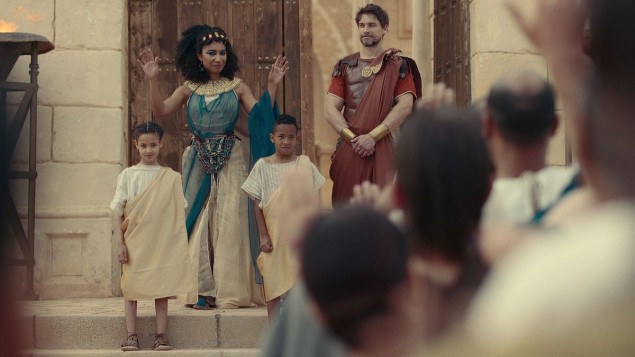 QUEEN CLEPATRA, Netflix, 2023. Una scena.
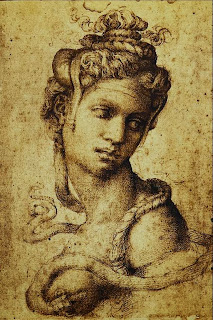 Michelangelo.Testa di Cleopatra.
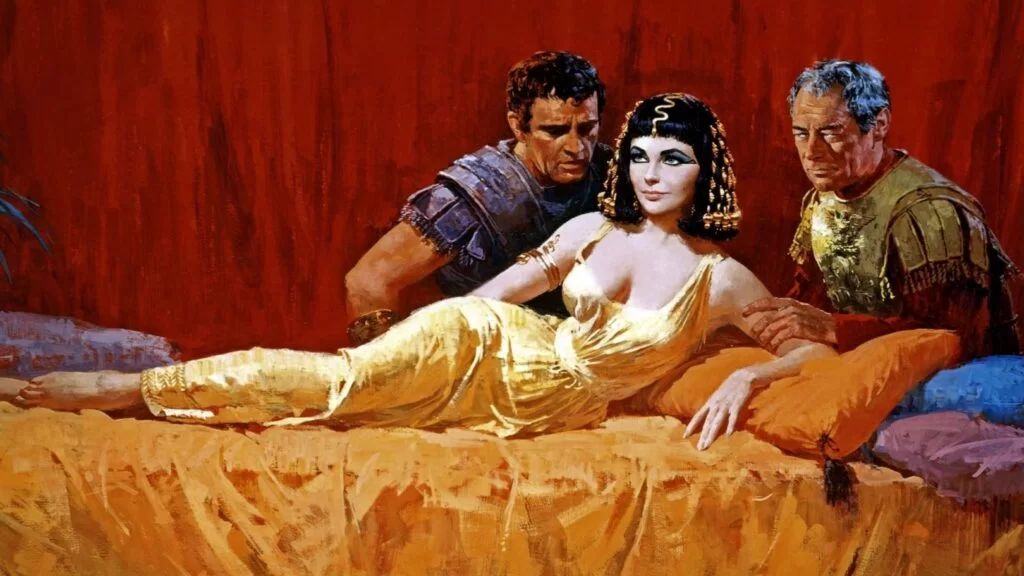 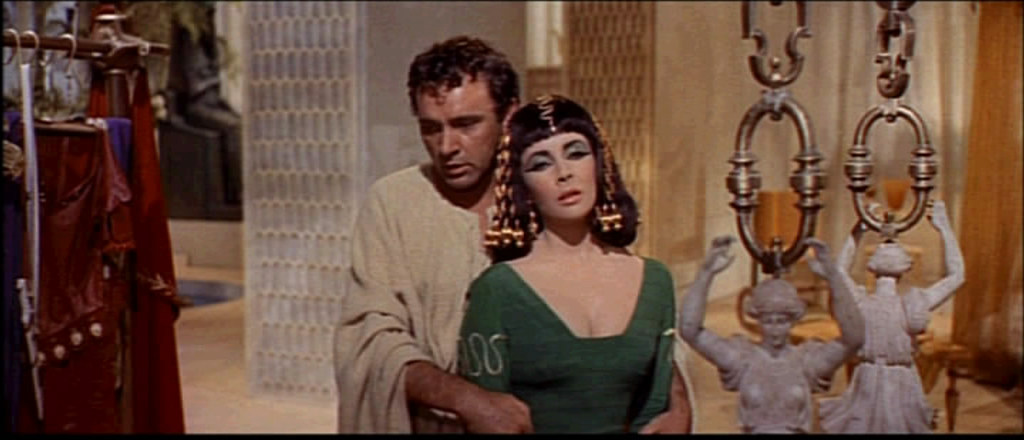 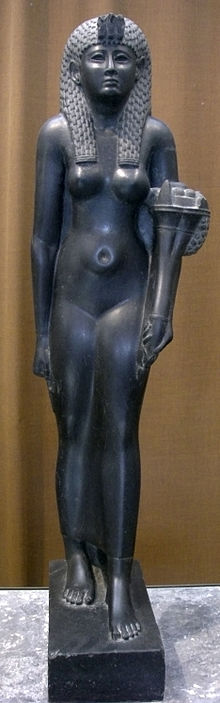 Statua di Cleopatra in basalto.Ermitage, San Pietroburgo.
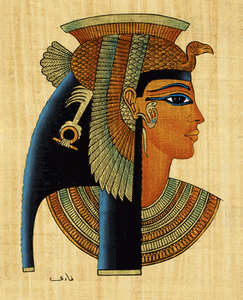 Cleopatra in versione moderna su papiro per turisti.
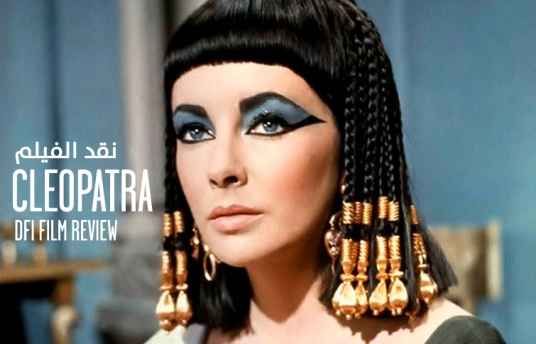 GRAZIE
Alla prossima
Giovedì,  19 ottobre 2023

ROMEO E GIULIETTA
Eros e Thanatos 
nella Verona del ‘300.